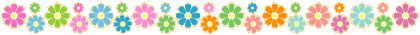 Не жалейте время на детей,Разглядите взрослых в них людей,Перестаньте ссориться и злиться,Попытайтесь с ними подружиться.  Постарайтесь их не упрекать,Вовремя послушать и понять,Обогрейте их своим теплом,Крепостью для них пусть станет дом. Вместе с ними пробуйте, ищите,Обо всем на свете говорите,И всегда незримо направляйте.И во всех делах им помогайте. Научитесь детям доверять -Каждый шаг не нужно проверять,Мненье и совет их уважайте,Дети – мудрецы, не забывайте. И всегда надейтесь на детей,И любите их душою всейТак, как невозможно описать.Вам тогда детей не потерять.
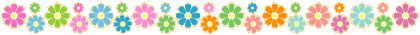